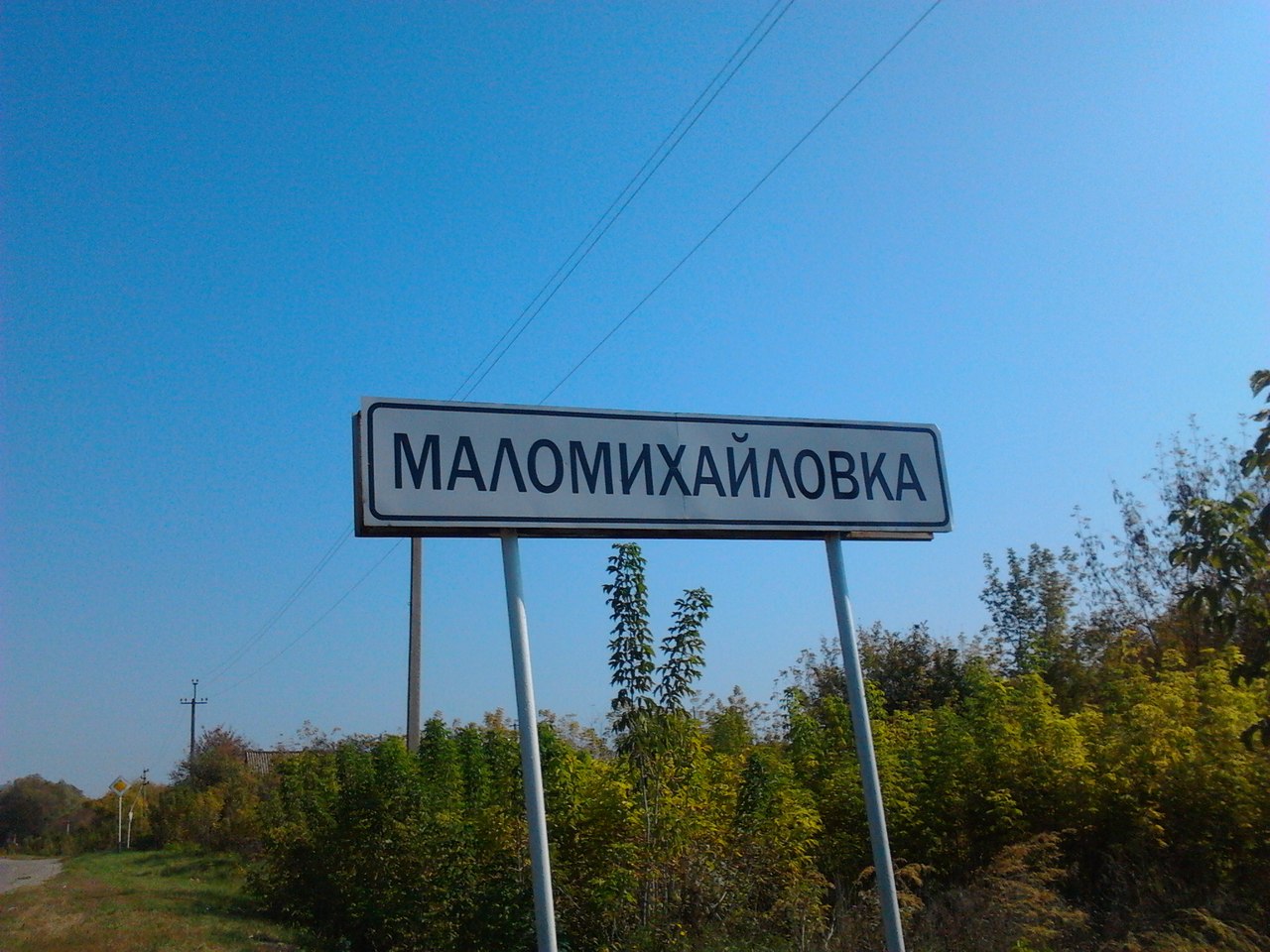 Школа
Маломихайловский ДК (почта,библиотека)
Детский сад «Звездочка»
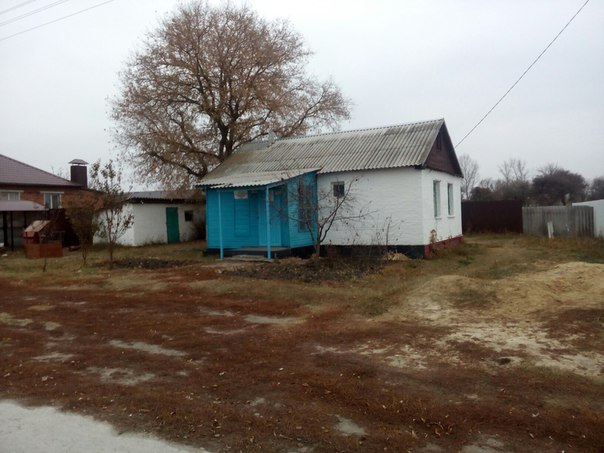 Фельдшеро-акушерский пункт (улица Молодежная)
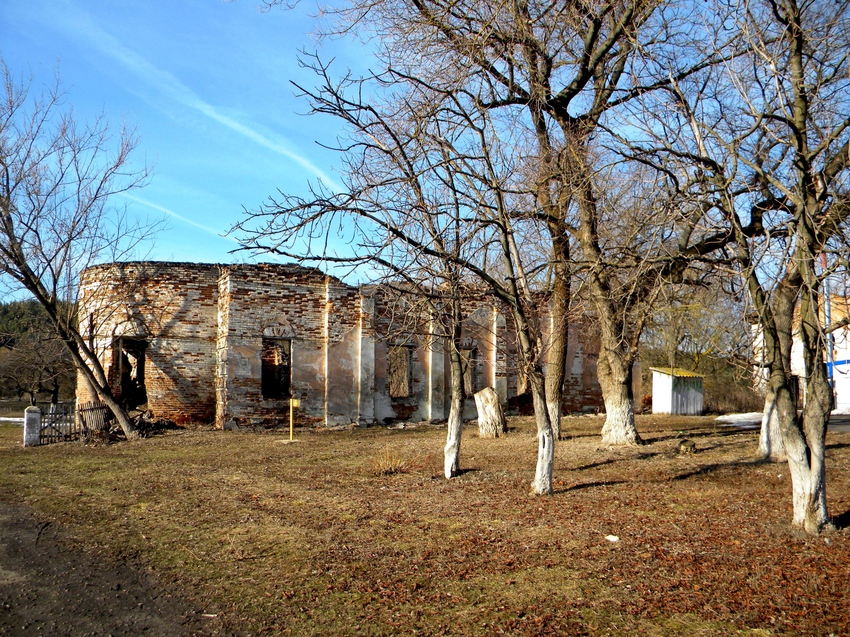 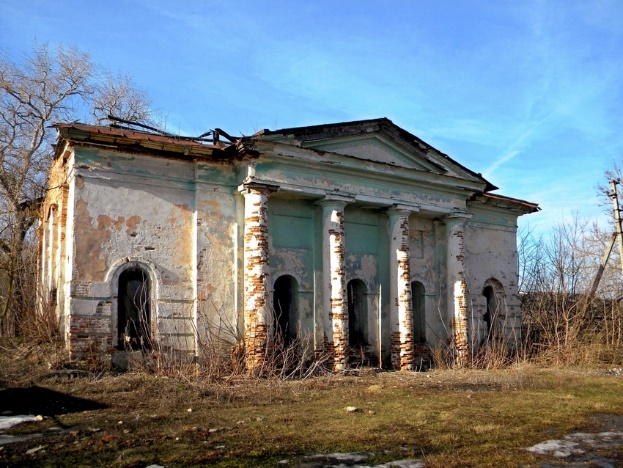 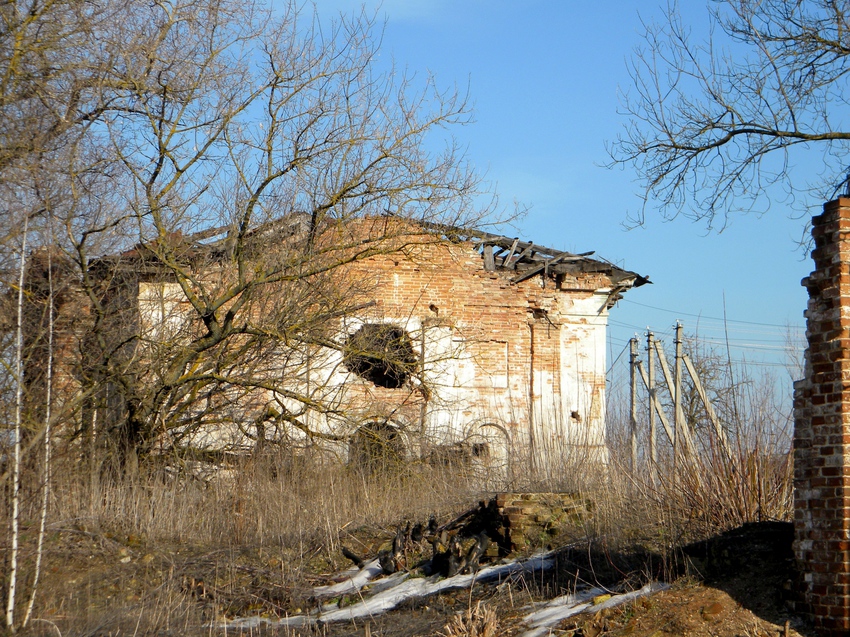 Заброшенный храм в селе Маломихайловка
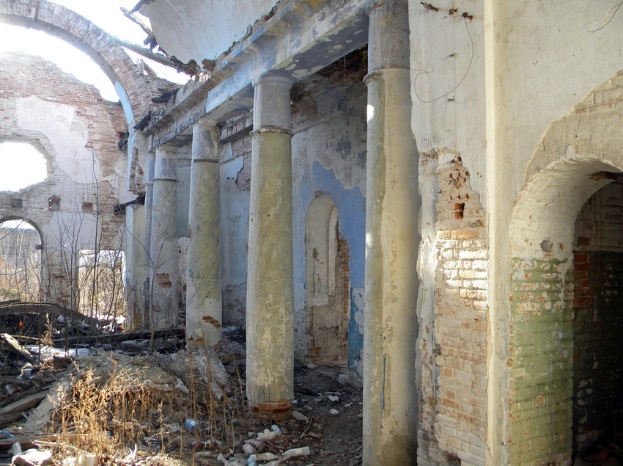 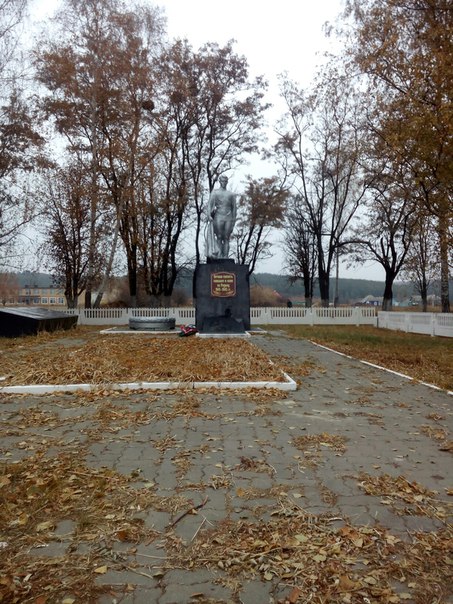 Памятник, солдатам, погибшим в годы ВОВ.
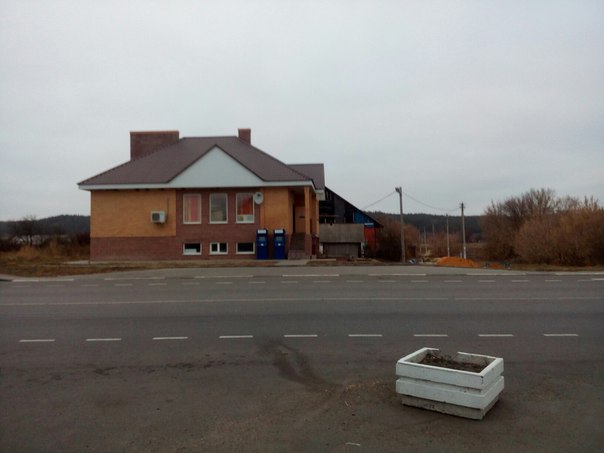 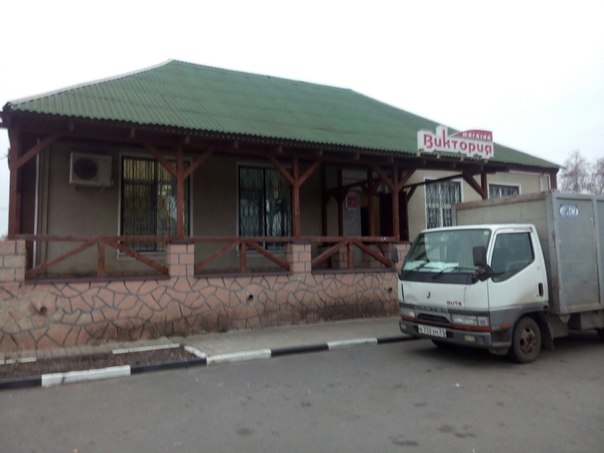 Магазины села Маломихайловка
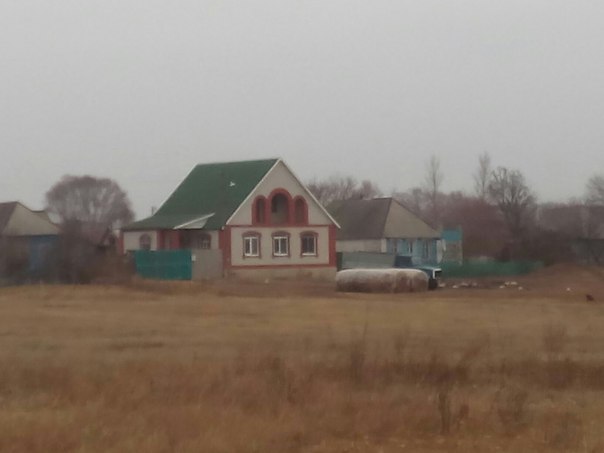 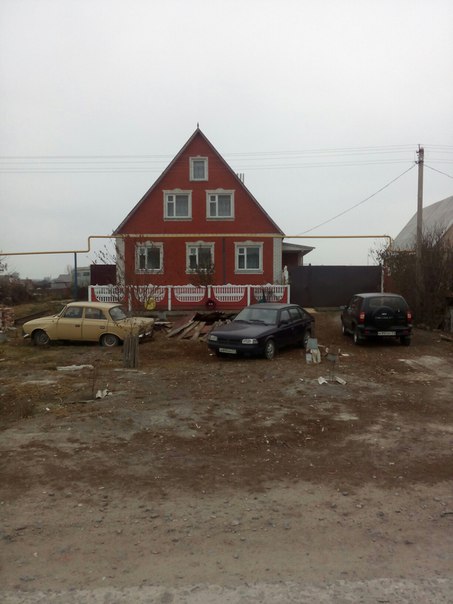 Улица Октябрьская
Улица Королева
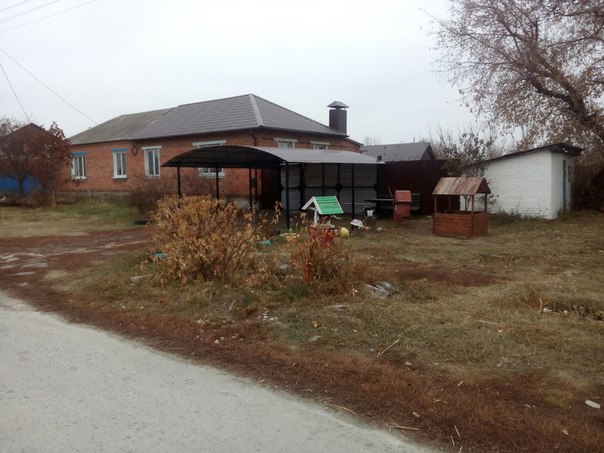 Улица Молодежная
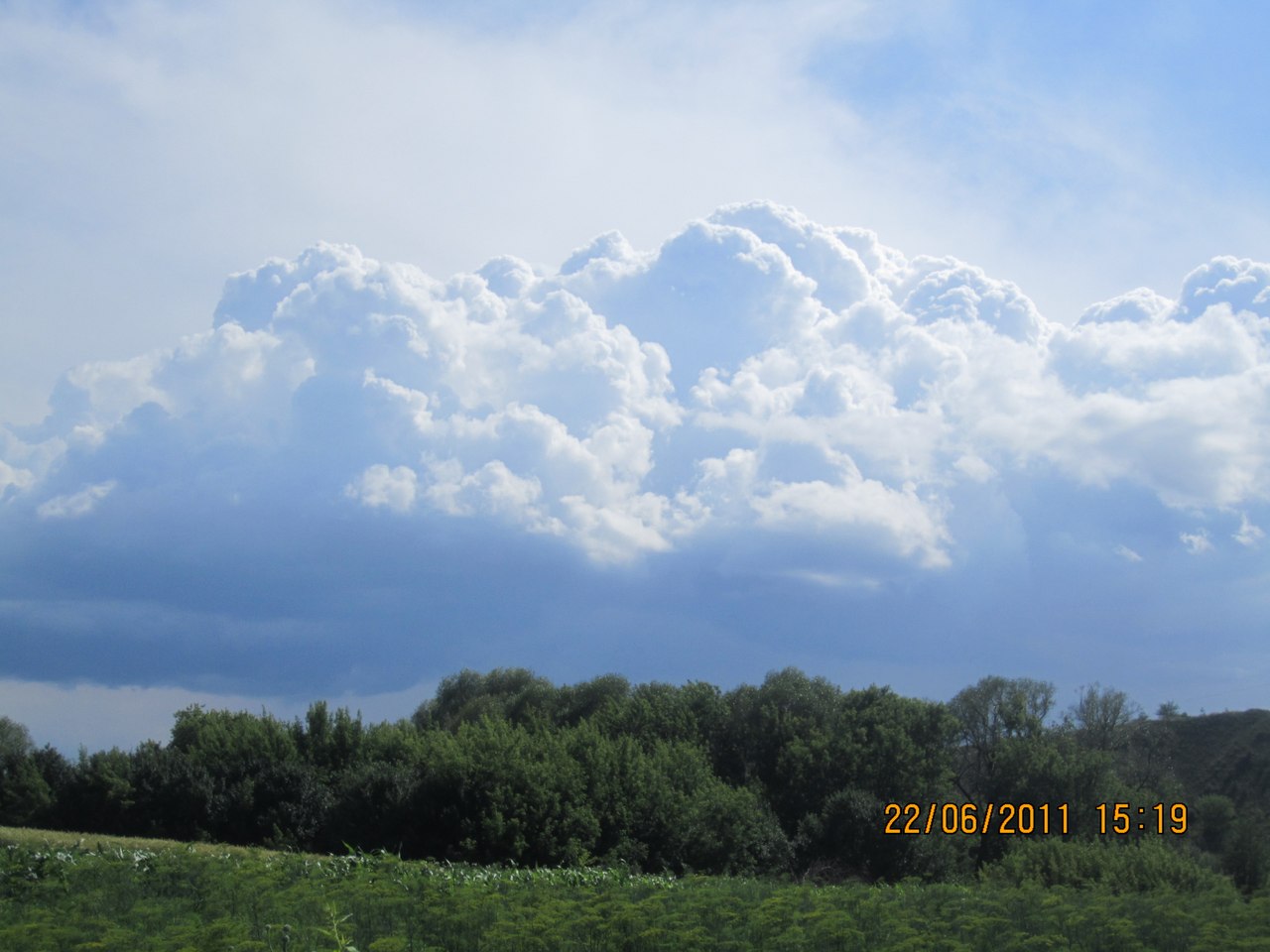 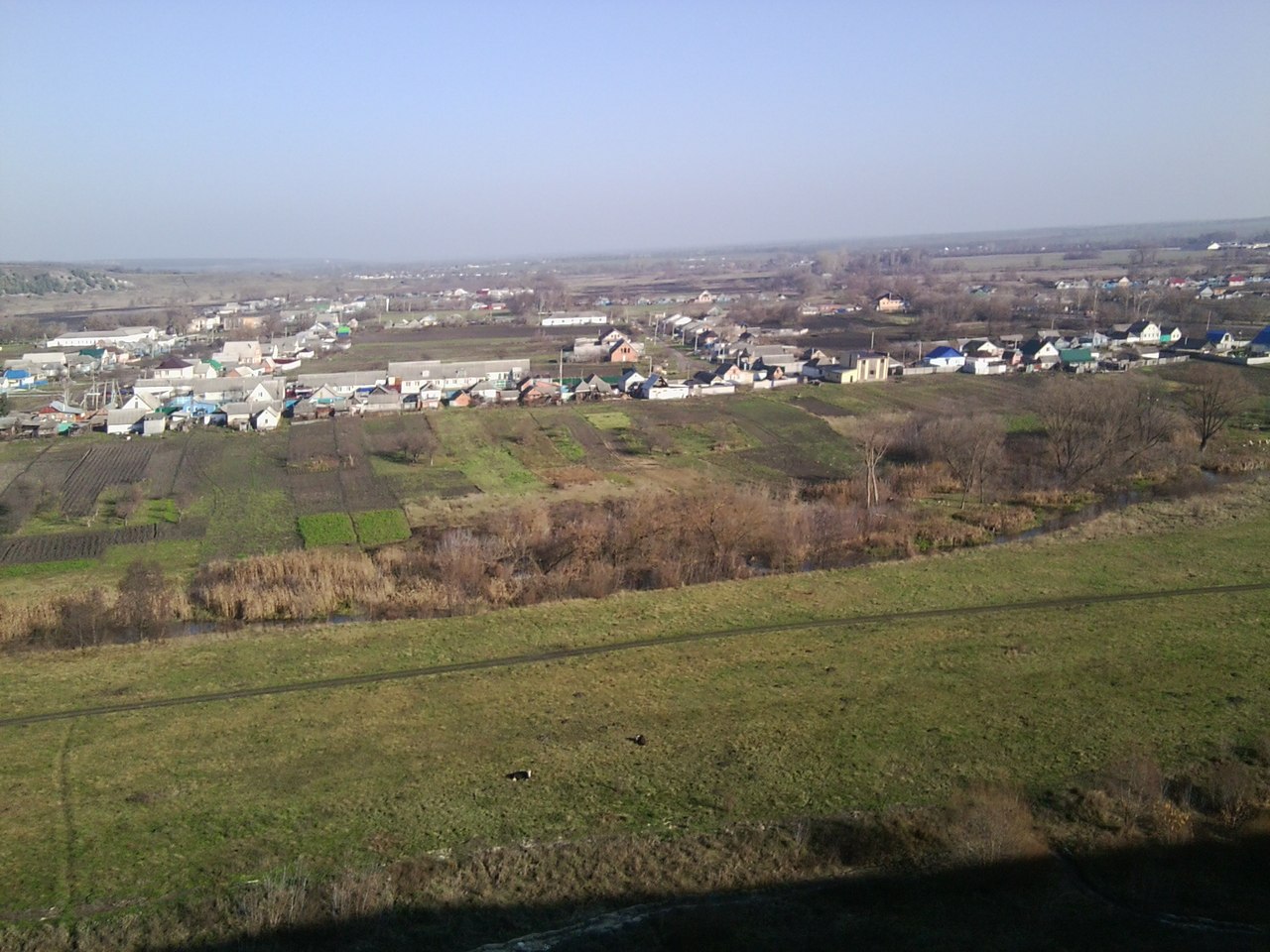 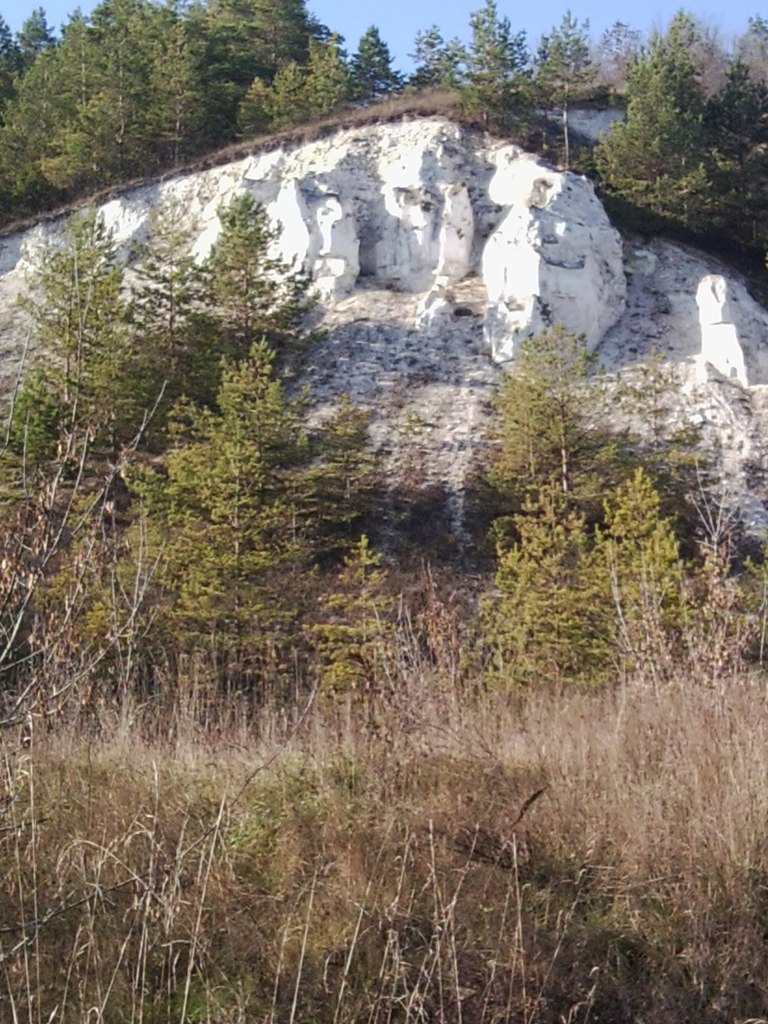 Бекарюковский бор
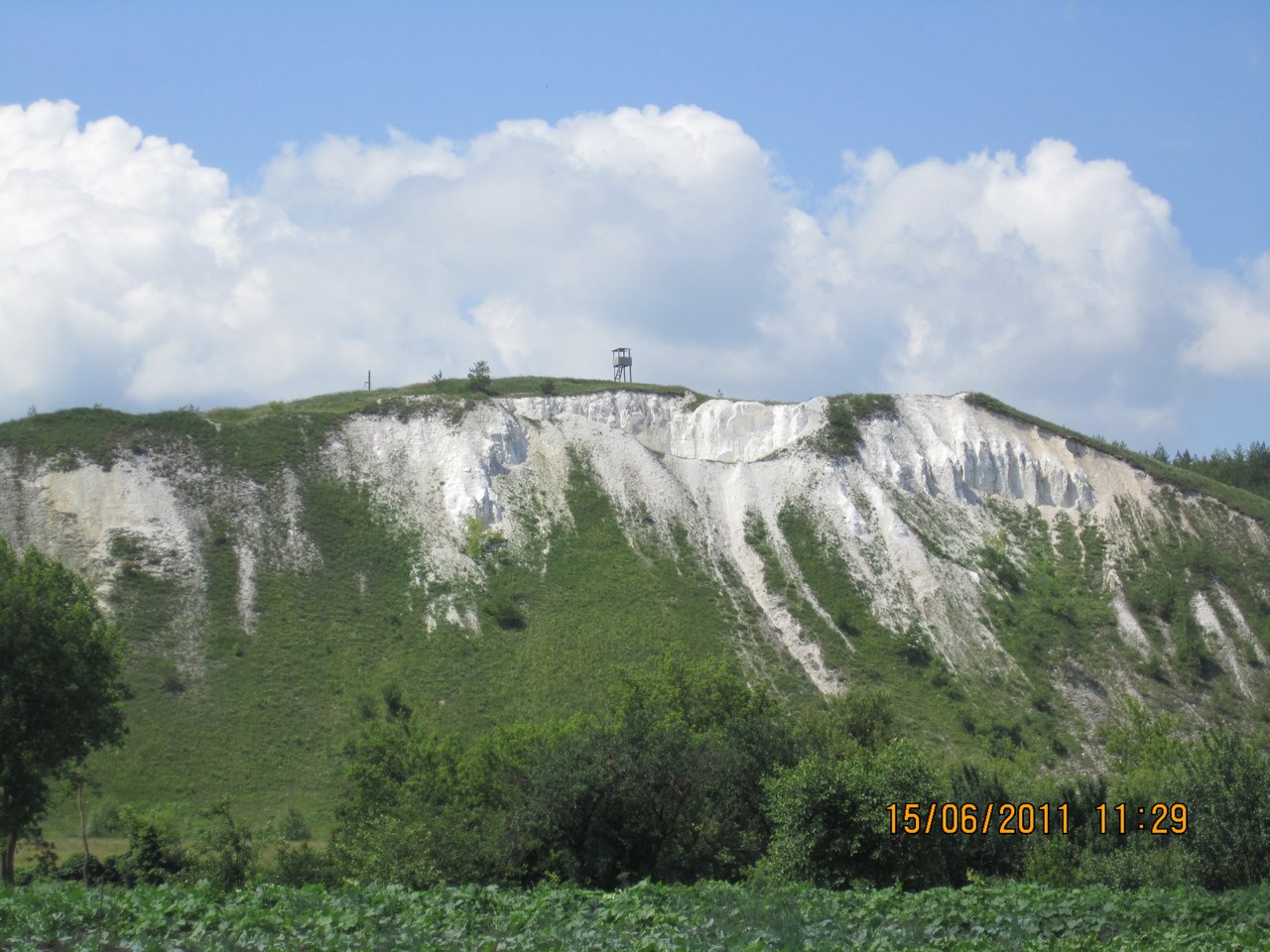 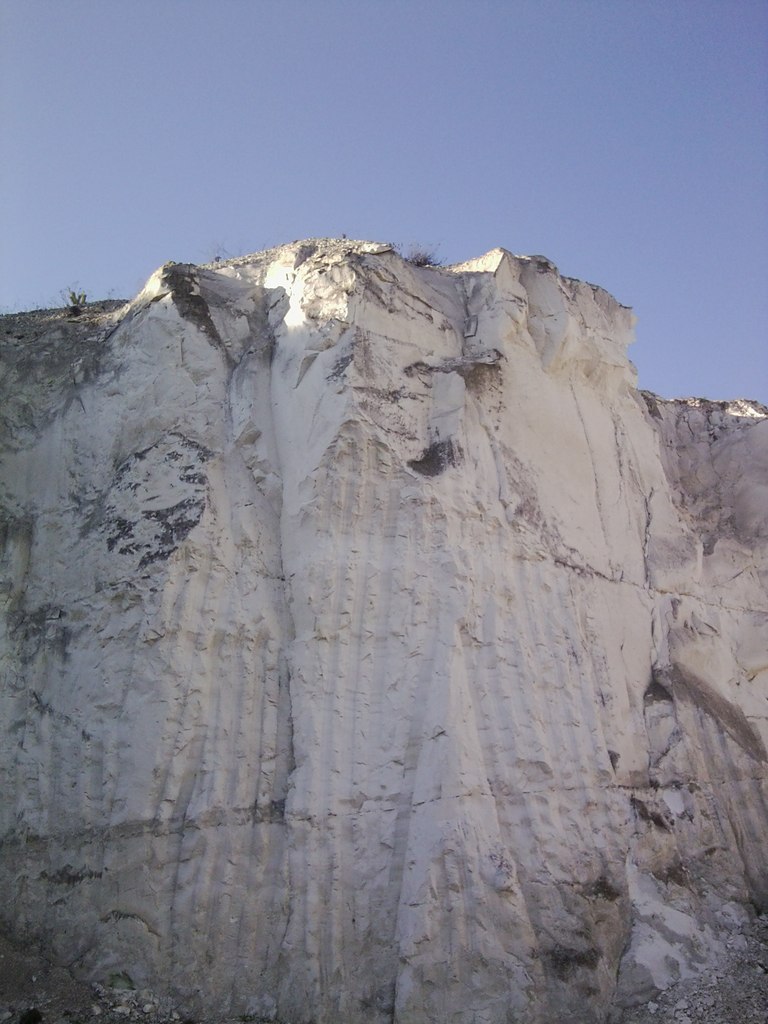 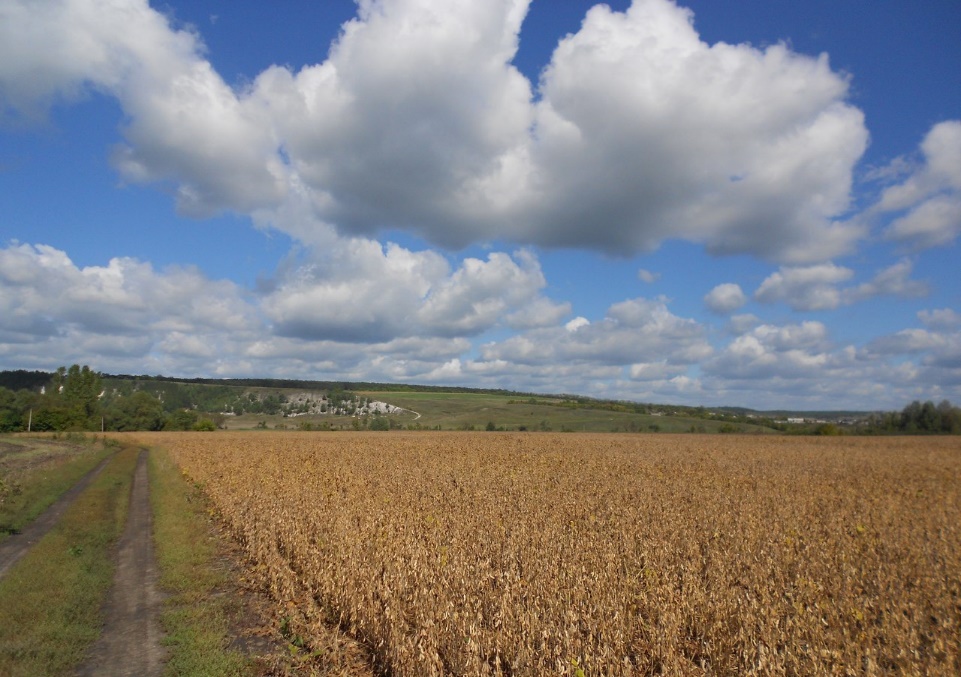